Муниципальное бюджетное дошкольное образовательное учреждение 
«Детский сад № 5 «Семицветик» 
города Буденновска Буденновского района»
Образовательная программа дошкольного образования МБДОУ ДС №5 г. Буденновска
Prezentacii.com
Нормативно-правовая база  образовательной программы детского сада
Федеральный закон от 29.12.2012  № 273-ФЗ  «Об образовании в Российской Федерации»;
Федеральный государственный образовательный стандарт дошкольного образования (Утвержден приказом Министерства образования и науки Российской Федерации от 17 октября 2013 г. N 1155);
Федеральная образовательный программа дошкольного образования (ФОП ДО) (Утверждена приказом Минпросвещения от 25.11.2022 № 1028
 Приказ Минпросвещения Российской Федерации от 31 июля 2020 года № 373 «Об утверждении Порядка организации и осуществления образовательной деятельности по основным общеобразовательным программам - образовательным программам дошкольного образования».
Постановление Главного государственного санитарного врача РФ от 27 октября 2020 г. № 32 «Об утверждении санитарно- эпидемиологических правил и норм СанПиН 2.3/2.4.3590-20 «Санитарно-эпидемиологические требования к организации общественного питания населения»;
Устав МБДОУ ДС № 5 г. Буденновска
Prezentacii.com
Возрастные и иные категории детей, на которых ориентирована Программа
В детском саду  функционируют 6  групп для детей

2 группы для детей от 1 года до 3 лет
1 группа для детей 3-4 лет
1 группа для детей 4-5 лет
1 группа для детей 5-6 лет
1 группа для детей 6-8 лет
Prezentacii.com
Используемые программы
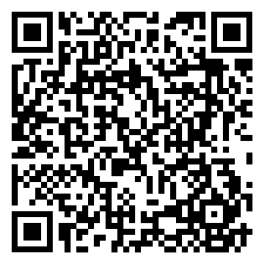 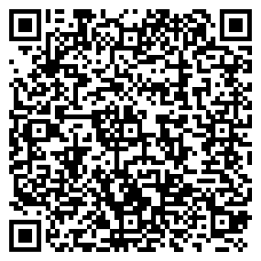 Программа направленна на:
воспитание и развитие ребенка дошкольного возраста как Гражданина Российской Федерации, формирование основ его гражданской и культурной идентичности на доступном его возрасту содержании доступными средствами; 

создание единого ядра содержания дошкольного образования (далее – ДО), ориентированного на приобщение детей к духовно-нравственным и социокультурным ценностям российского народа, воспитание подрастающего поколения как знающего и уважающего историю и культуру своей семьи, большой и малой Родины;

создание единого федерального образовательного пространства воспитания и обучения детей от рождения до поступления в начальную школу, обеспечивающего ребенку и его родителям (законным представителям), равные, качественные условия ДО, вне зависимости от места и региона проживания.
Организация режима пребывания детей в детском саду:
Режим работы: 10-часовое пребывание воспитанников при 5-дневной рабочей неделе.
Работа по реализации Программы проводится в течение года и делится на два периода:
первый период (с 1 сентября по 31 мая);
второй период (с 1 июня по 31 августа).
Организация жизни детей опирается на определенный суточный режим, который представляет собой рациональное чередование отрезков сна и бодрствования в соответствии с физиологическими обоснованиями. При организации режима учитываются рекомендации СанПиН и СП, видовая принадлежность детского сада, сезонные особенности, а также региональные рекомендации специалистов в области охраны и укрепления здоровья детей.
Режим дня составлен для каждой возрастной группы на холодный и теплый периоды, учтены функциональные возможности детей, а также ведущий вид деятельности — игра. Кроме того, учитывается потребность родителей в гибком режиме пребывания детей в ДОО, особенно в период адаптации.
Направления развития и образования детей:
социально-коммуникативное развитие направлено на усвоение норм и ценностей, принятых в обществе, включая моральные и нравственные ценности; развитие общения и взаимодействия ребенка со взрослыми и сверстниками; становление самостоятельности, целенаправленности и саморегуляции собственных действий; развитие социального и эмоционального интеллекта, эмоциональной отзывчивости, сопереживания, формирование готовности к совместной деятельности со сверстниками, формирование уважительного отношения и чувства принадлежности к своей семье и к сообществу детей и взрослых в Организации; формирование позитивных установок к различным видам труда и творчества; формирование основ безопасного поведения в быту, социуме, природе.
Направления развития и образования детей:
познавательное развитие предполагает развитие интересов детей, любознательности и познавательной мотивации; формирование познавательных действий, становление сознания; развитие воображения и творческой активности; формирование первичных представлений о себе, других людях, объектах окружающего мира, о свойствах и отношениях объектов окружающего мира (форме, цвете, размере, материале, звучании, ритме, темпе, количестве, числе, части и целом, пространстве и времени, движении и покое, причинах и следствиях и др.), о малой родине и Отечестве, представлений о социокультурных ценностях нашего народа, об отечественных традициях и праздниках, о планете Земля как общем доме людей, об особенностях ее природы, многообразии стран и народов мира;
Направления развития и образования детей:
речевое развитие  включает владение речью как средством общения и культуры; обогащение активного словаря; развитие связной, грамматически правильной диалогической и монологической речи; развитие речевого творчества; развитие звуковой и интонационной культуры речи, фонематического слуха; знакомство с книжной культурой, детской литературой, понимание на слух текстов различных жанров детской литературы; формирование звуковой аналитико-синтетической активности как предпосылки обучения грамоте.
Направления развития и образования детей:
художественно-эстетическое развитие предполагает развитие предпосылок ценностно-смыслового восприятия и понимания произведений искусства (словесного, музыкального, изобразительного), мира природы; становление эстетического отношения к окружающему миру; формирование элементарных представлений о видах искусства; восприятие музыки, художественной литературы, фольклора; стимулирование сопереживания персонажам художественных произведений; реализацию самостоятельной творческой деятельности детей (изобразительной, конструктивно-модельной, музыкальной и др.
Направления развития и образования детей:
физическое развитие (включает приобретение опыта в следующих видах деятельности детей: двигательной, в том числе связанной с выполнением упражнений, направленных на развитие таких физических качеств, как координация и гибкость; способствующих правильному формированию опорно-двигательной системы организма, развитию равновесия, координации движения, крупной и мелкой моторики обеих рук, а также с правильным, не наносящем ущерба организму выполнением основных движений (ходьба, бег, мягкие прыжки, повороты в обе стороны), формирование начальных представлений о некоторых видах спорта, овладение подвижными играми с правилами; становление целенаправленности и саморегуляции в двигательной сфере; становление ценностей здорового образа жизни, овладение его элементарными нормами и правилами.
Структура и объем образовательной программы
Программа состоит из обязательной части и части, формируемой участниками образовательных отношений. Обе части являются взаимодополняющими и необходимыми с точки зрения реализации требований Стандарта. 

Объем обязательной части Программы составляет не менее  60% от ее общего объема; объем части, формируемой участниками образовательных отношений –  не более 40%. 
Программа включает три основных раздела: 
-Целевой; 
-Содержательный; 
-Организационный.
Содержание Программы отражает аспекты образовательной среды для ребенка дошкольного возраста:
предметно-пространственная развивающая образовательная среда; 
характер взаимодействия со взрослыми; 
характер взаимодействия с другими детьми; 
система отношений ребенка к миру, к другим людям, к себе самому.
Формы взаимодействия педагогического коллектива с семьями воспитанников
Цель: построение взаимодействия с семьями воспитанников в целях осуществления полноценного развития каждого ребёнка, вовлечение семей воспитанников непосредственно в образовательный процесс 
Родительские собрания; 
Беседы, дискуссии, консультации, семинары; 
Наглядная информация; 
Участие в творческих выставках, акциях, смотрах-конкурсах; 
Участие в  Совете родителей; 
Участие в открытых показах совместной деятельности, праздниках, досугах, кружковой деятельности; 
Дни открытых дверей; 
Мероприятия с родителями в рамках проектной деятельности; 
Круглые столы, встречи с интересными людьми; 
Тренинги; 
Распространение лучшего семейного опыта.
Целевые ориентиры
Требования Стандарта к результатам освоения Программы представлены в виде целевых ориентиров дошкольного образования, которые представляют собой социально-нормативные возрастные характеристики возможных достижений ребенка на этапе завершения уровня дошкольного образования. 
Целевые ориентиры Программы выступают основаниями преемственности дошкольного и начального общего образования. 
При соблюдении требований к условиям реализации Программы настоящие целевые ориентиры предполагают формирование у детей дошкольного возраста предпосылок к учебной деятельности на этапе завершения ими дошкольного образования.
Муниципальное бюджетное дошкольное образовательное учреждение 
«Детский сад № 5 «Семицветик» 
города Буденновска Буденновского района»
356800, Ставропольский край, Буденновский район, 
г. Буденновск, ул. Вавилова (ПОСС)телефон: 5 (86559) 5-51-77email: sad.5.26bud@mail.ru Наш адрес в интернете: http://ds05.budennovsk.ru/